USDOT Resources
State DOT ADA Transition Plans and Inventories Map
Complete Streets AI Initiative
National Bikeway Network
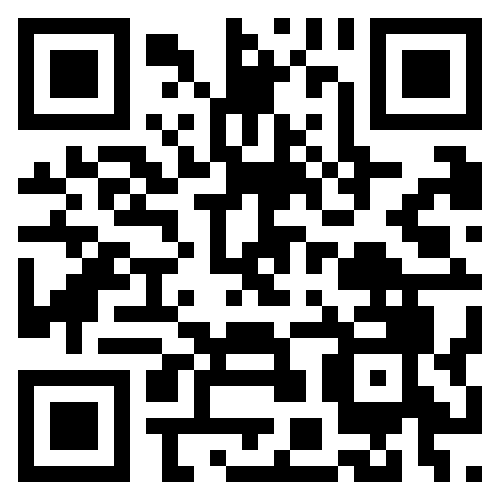 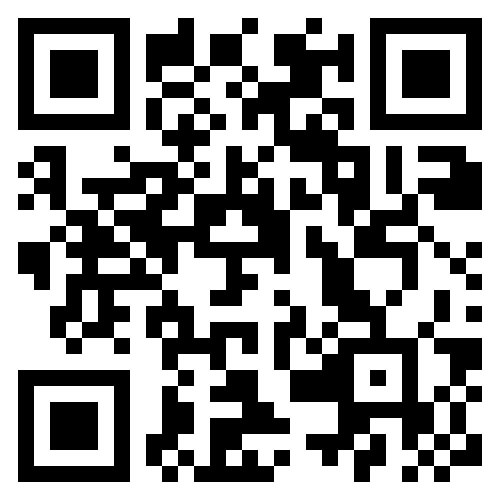 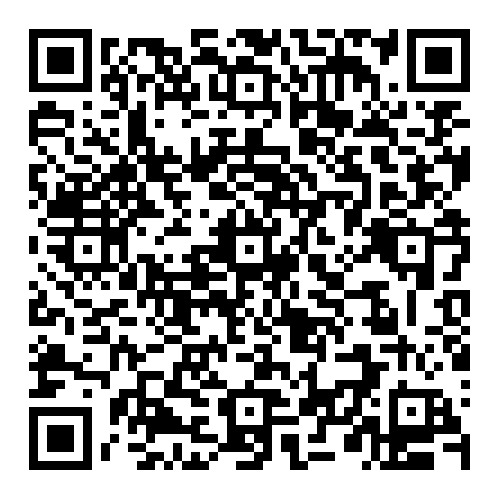 https://its.dot.gov/CSAI/
https://nmtdev.ornl.gov/#/
https://maps.dot.gov/portal/apps/experiencebuilder/experience/?id=bd37404ca2024bd9980172dffa812716
Collaborative Governance
for Bicycle, Pedestrian, and Accessibility Infrastructure Data
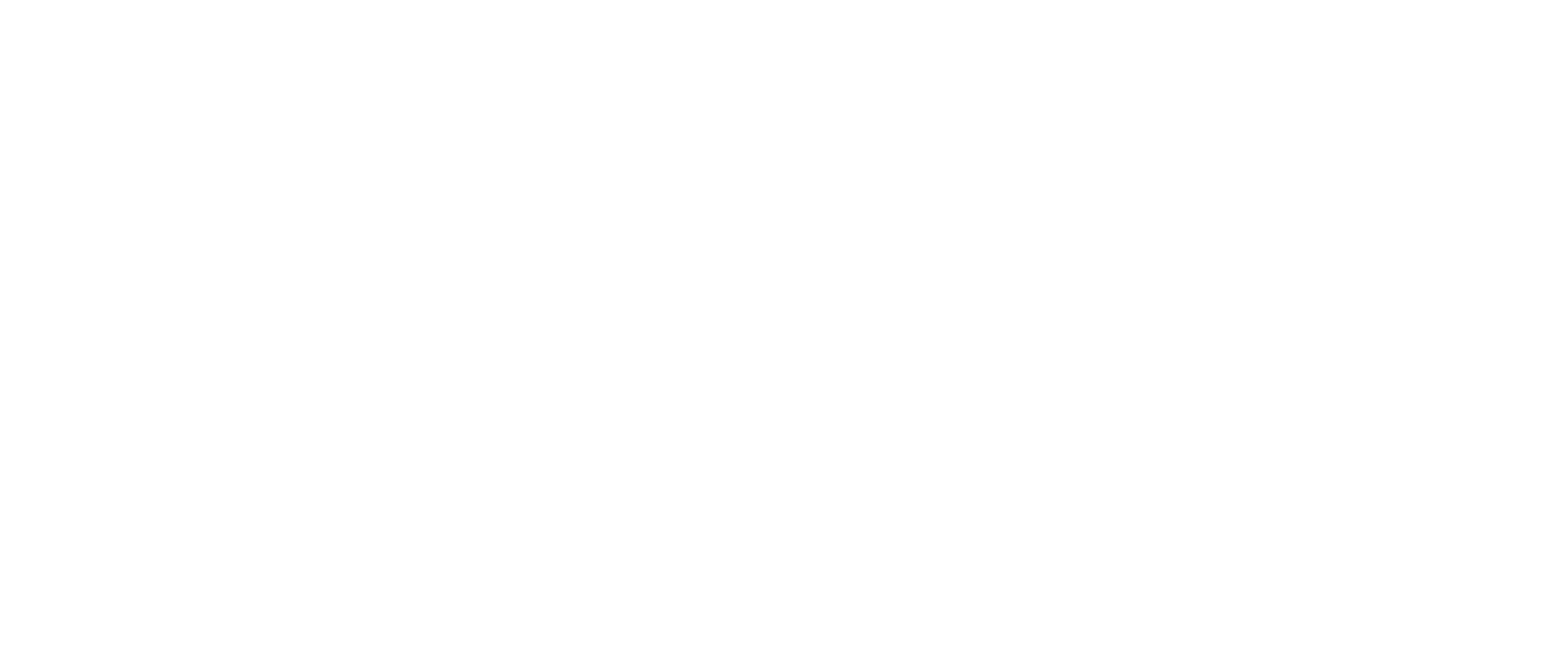 Cyrus Chimento, ORISE Fellow
Office of Spatial Analysis and Visualization
Bureau of Transportation Statistics
USDOT
There is a data gap.
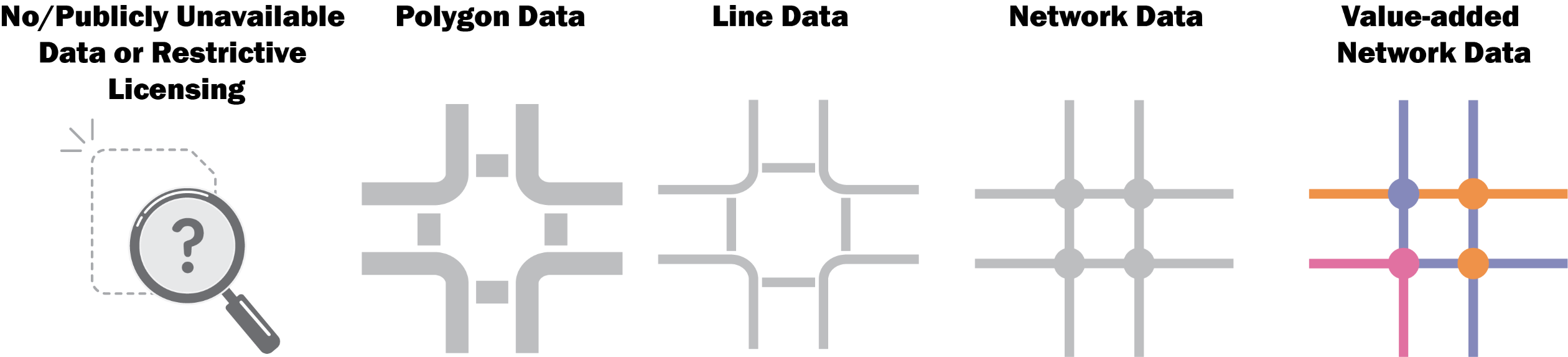 What is the impact?
Output
Outcome
Impact
Input
Barriers

Barriers to using, researching, prioritizing, and improving infrastructure and condition.
Societal costs

Safety, public health, equity, climate, and economic costs.
Low Mode Share

Few trips can be comfortably and safely made by walking, biking, or rolling.
Data Gap

Lack of data on bike, pedestrian, and accessibility infrastructure.
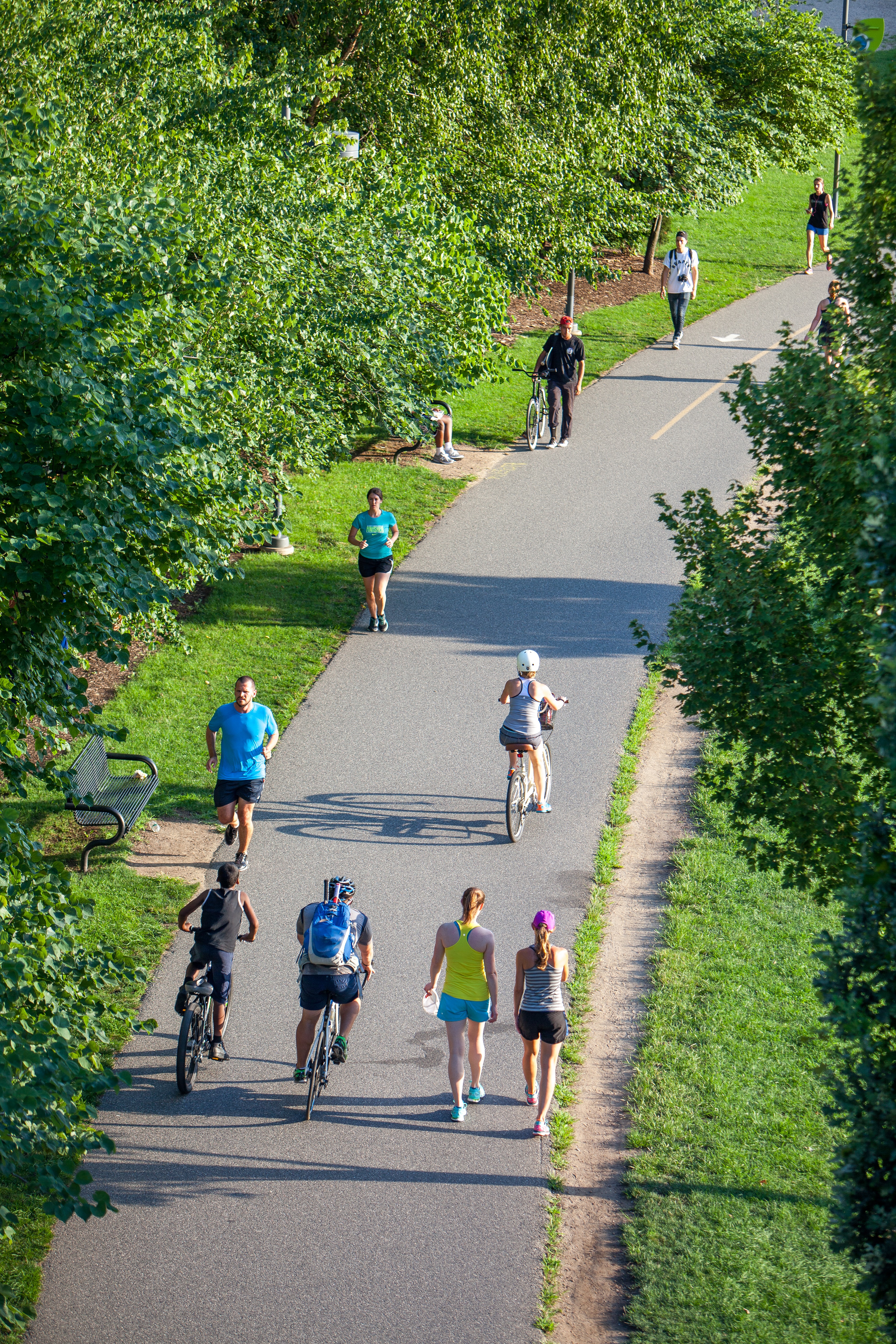 What is BTS' goal?
Include geospatial data layers 
For the extent, connectivity, and condition of bicycle, pedestrian, and accessibility infrastructure
In the public right-of-way and in transportation terminals

In the National Transportation Atlas Database (NTAD)
Photo by James Lewis on Unsplash
How will we achieve it?
Discover what geospatial data is already available on bicycle, pedestrian, and accessibility infrastructure
Build access to existing data
Define requirements for the structure and minimum content of the data
Facilitate data collection with partners
Aggregate and publish data
Collaborative Governance
"The processes and structures of public policy decision-making and management that engage people across the boundaries of public agencies, levels of government, and/or the public, private, and civic spheres to carry out a public purpose that could not otherwise be accomplished."

Collaborative Governance Regimes (Emerson and Nabatchi, 2015)
National Collaboration on Bike, Pedestrian, and Accessibility Infrastructure Data
Federal Geographic Data Committee (FGDC)
Other thematic subcommittees
Transportation Subcommittee
National Collaboration on Bike, Pedestrian, and Accessibility Infrastructure Data
Work Zone Data Exchange (WZDx)
National Trails GIS Schema
Draft Purpose
The purpose of NC-BPAID is to advance a state of comprehensive, interoperable, and routable data on bike, pedestrian, and physical accessibility infrastructure that informs decision-making for individual travelers—as well as the government, private, nonprofit, and academic sectors—through the mechanism of open data standards.
Draft Scope
The scope of the NC-BPAID is limited to:
Developing or endorsing open standards and practices that support the objective collection, exchange, portability, and refutability of high-quality data. 
Facilitating adoption of these standards and practices by data producers and consumers.
Promoting the findability, accessibility, interoperability, and reusability of bicycle, pedestrian, and physical accessibility infrastructure datasets.
NC-BPAID—as an entity—will not collect or publish data. 
Ultimately, the NC-BPAID should designate an independent and sustainable bicycle, pedestrian, and physical accessibility infrastructure data governance organization that will lead the work of maintaining and adapting the standards over time to reflect evolving real world conditions and soliciting representative involvement from the broad spectrum of stakeholders.
Participate in NC-BPAID
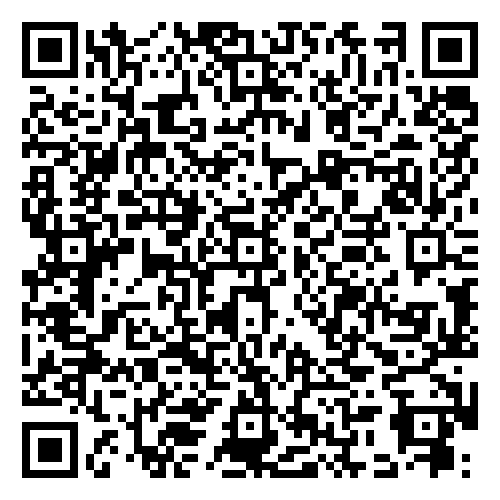 Contact: cyrus.chimento.ctr@dot.gov
Monthly meetings (typically last Thursday of the month, 3pm ET)
Next meeting: TBD end of April
Asynchronous peer exchange via GitHub discussions
https://github.com/dotbts/BPA?tab=readme-ov-file#national-collaboration-on-bicycle-pedestrian-and-accessibility-infrastructure-data
Discussion